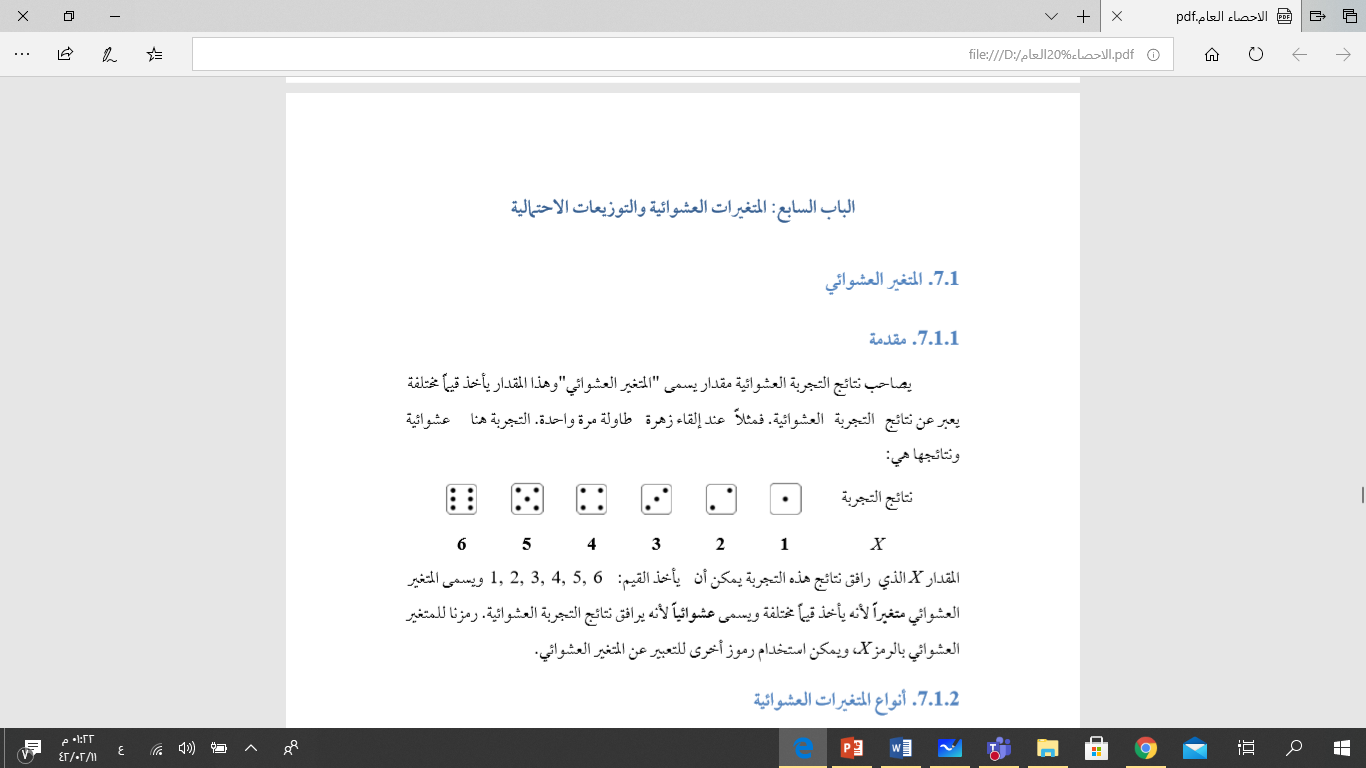 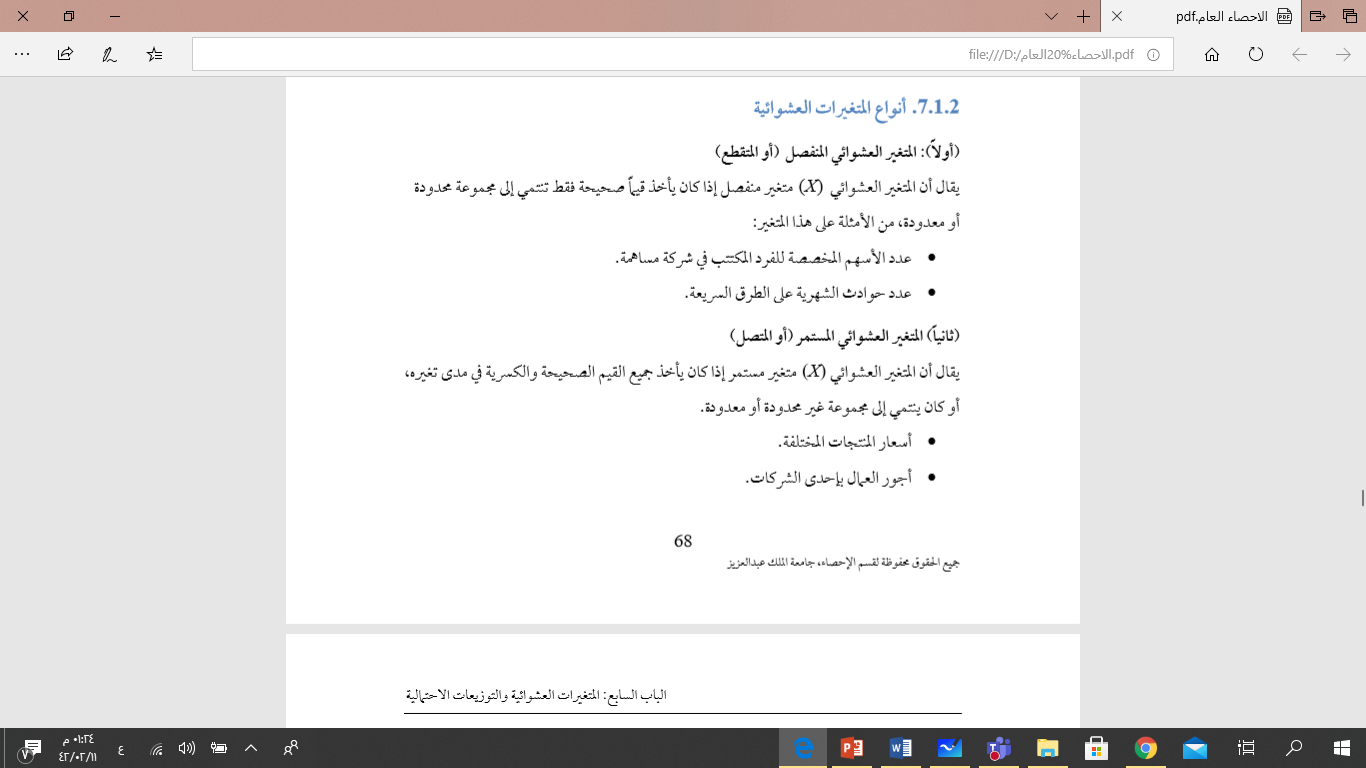 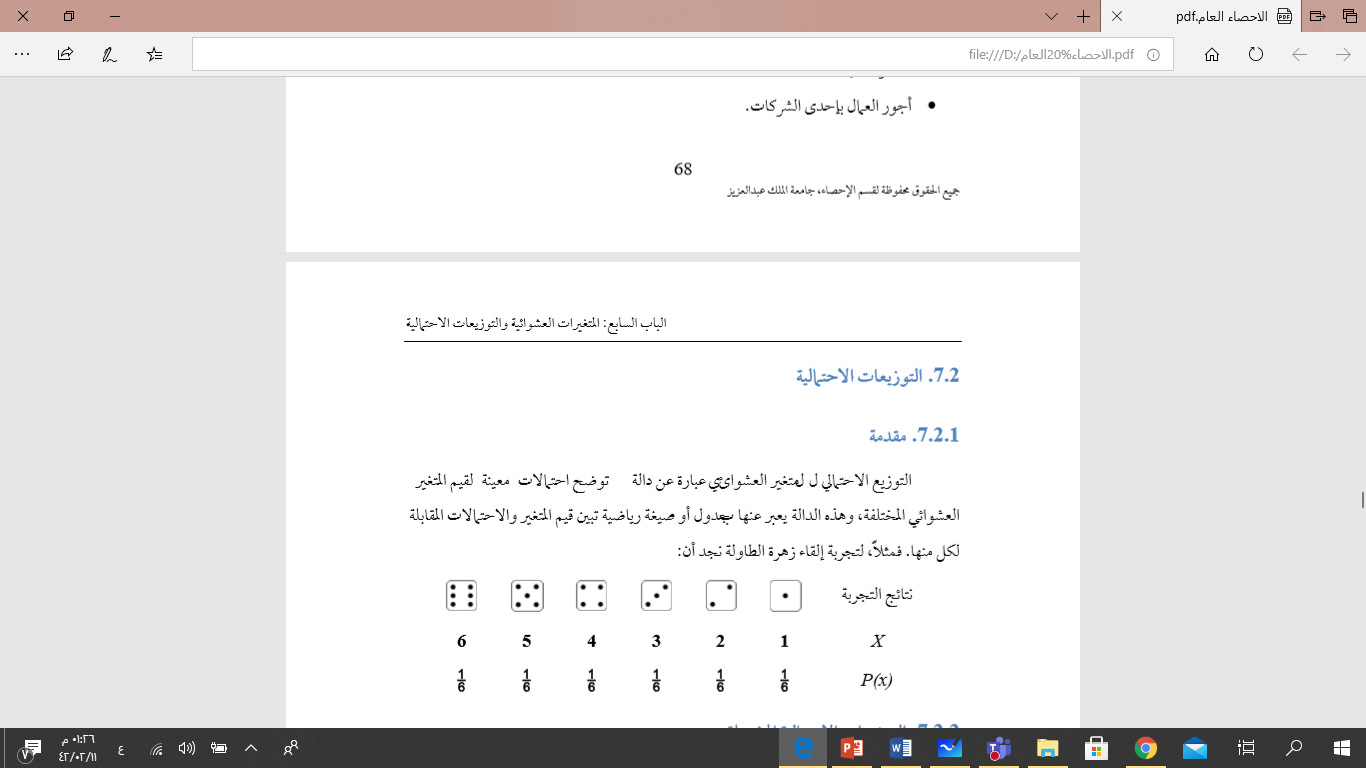 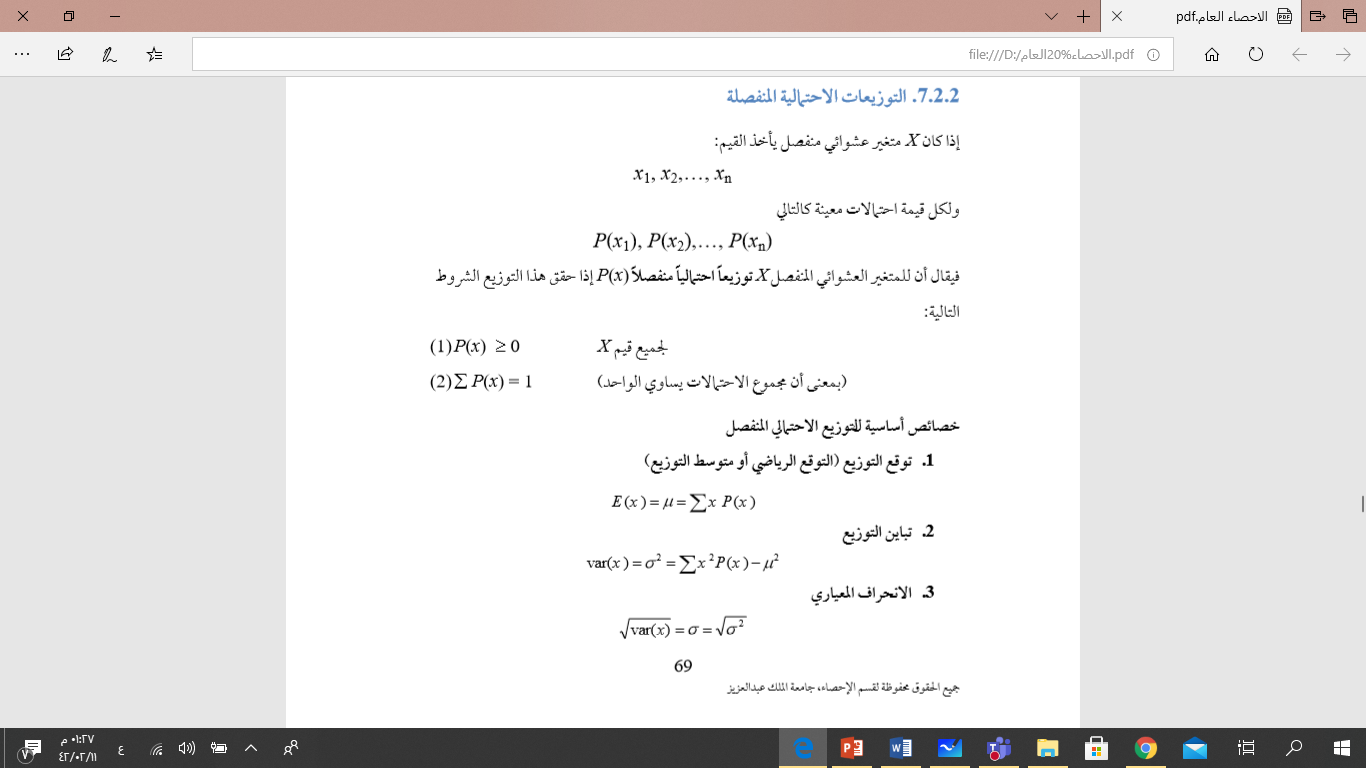 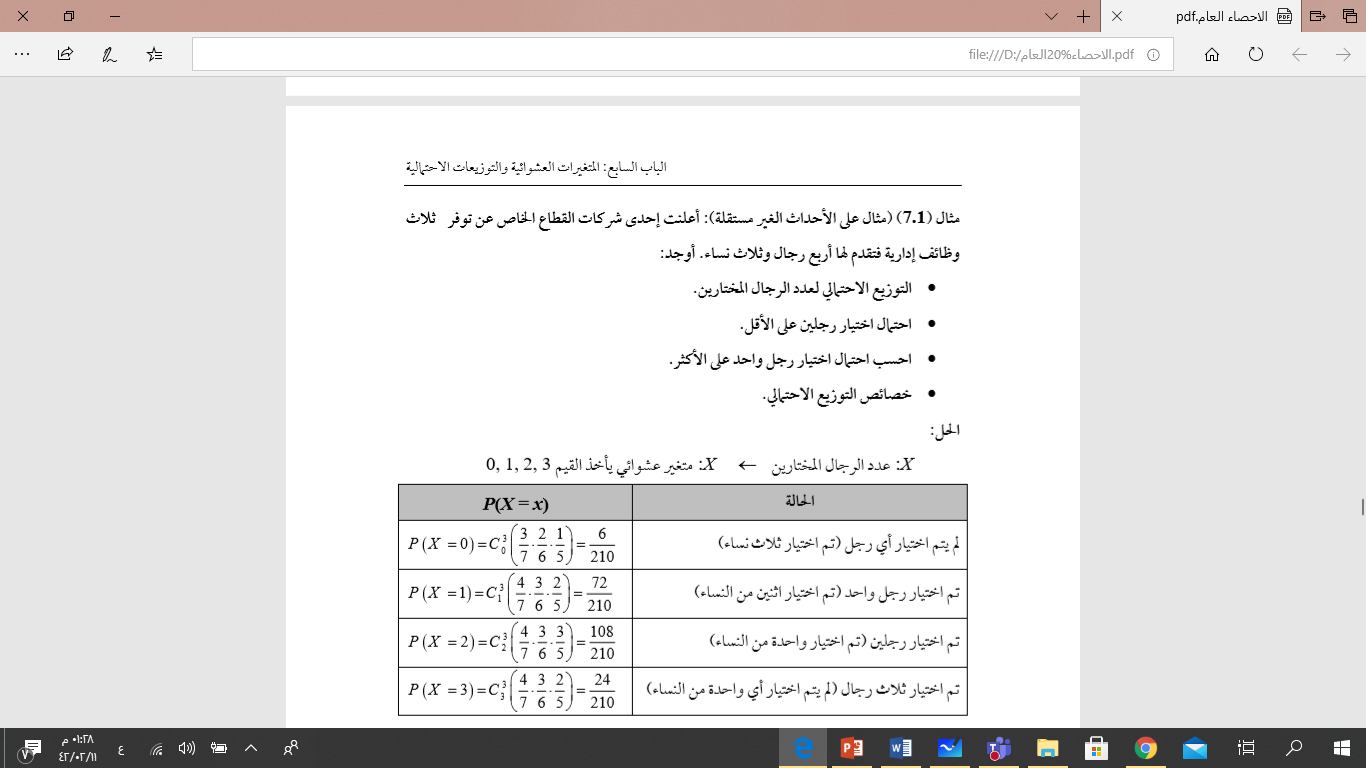 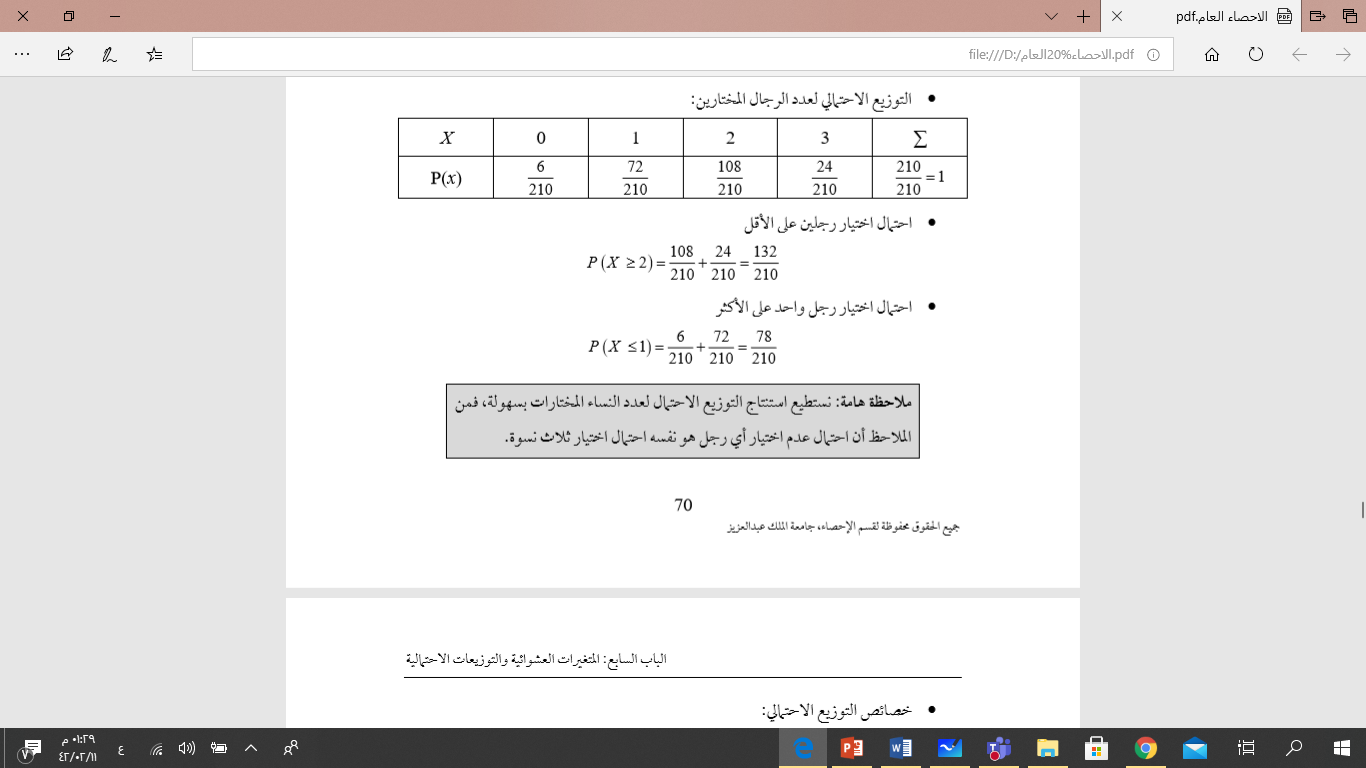 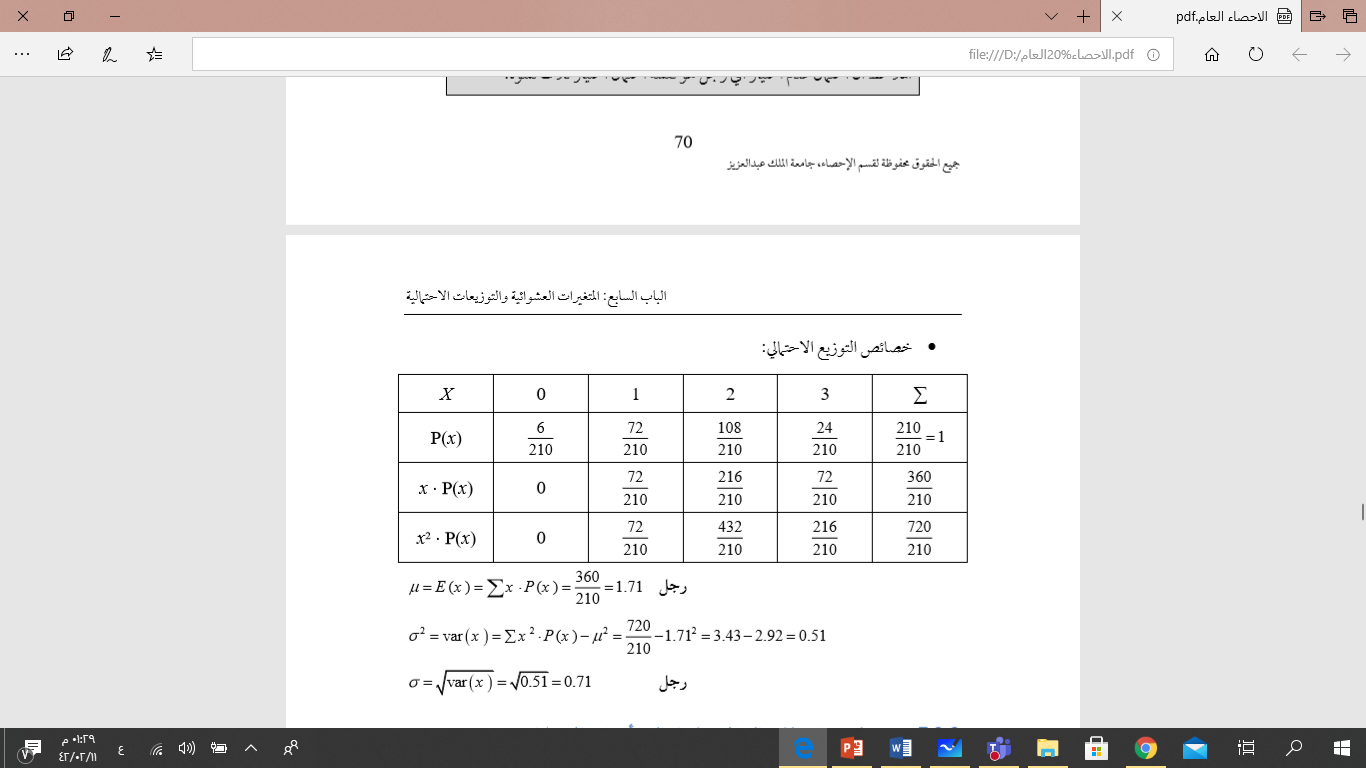 تمارين
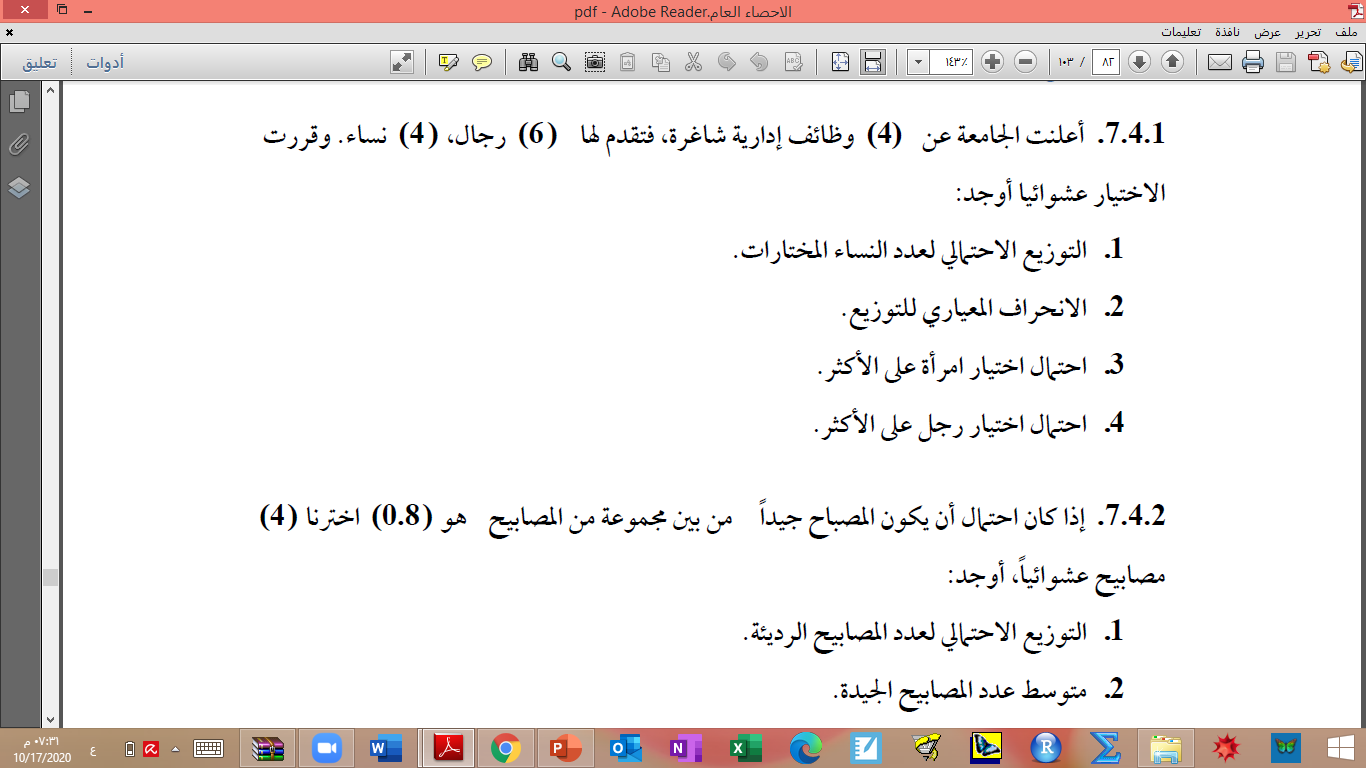 الحل:
X: عدد النساء المختارات          X: متغير عشوائي يأخذ القيم 0,1,2,3,4
التوزيع الاحتمالي لعدد النساء المختارات:




خصائص التوزيع الاحتمالي: